Piaget’s Theory of  Cognitive Developmentنظرية جان بياجيه في النمو المعرفي
موريس بقلة
Saturday, April 17, 2021
نظرية بياجيه في النمو المعرفي   "موريس بقلة "
1
منظومة العمليات المعرفية
Organization التنظيم 
Schemes / schema المخططات المعرفية 
Adaptation التكيف 
Assimilation التمثل
Accommodation الموائمة او الاستيعاب
Equilibration/ Disequilibrium التوازن
Saturday, April 17, 2021
نظرية بياجيه في النمو المعرفي   "موريس بقلة "
2
Saturday, April 17, 2021
نظرية بياجيه في النمو المعرفي   "موريس بقلة "
3
Saturday, April 17, 2021
نظرية بياجيه في النمو المعرفي   "موريس بقلة "
4
Piaget’s 4 Stages of Cognitive Development
Sensorimotor المرحلة الحس-حركية   

Preoperational مرحلة ما قبل العمليات 

Concrete operational مرحلة العمليات المادية 

Formal operations مرحلة العمليات المجردة \ الشكلية
Saturday, April 17, 2021
نظرية بياجيه في النمو المعرفي   "موريس بقلة "
5
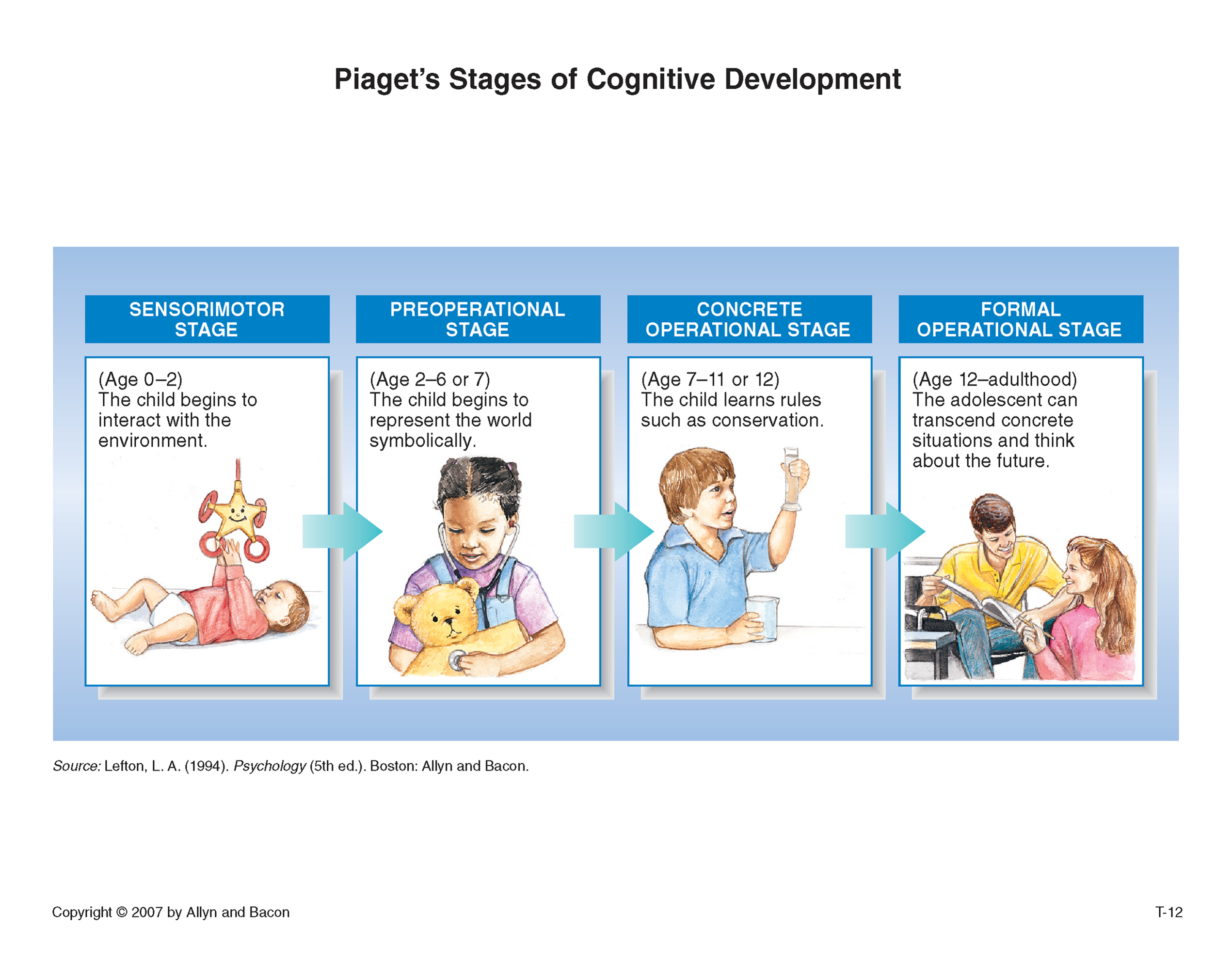 Piaget’s Stages of Cognitive Development
Saturday, April 17, 2021
نظرية بياجيه في النمو المعرفي   "موريس بقلة "
6
Sensorimotor Stage:المرحلة الحس حركية   0–2 Years
Learning through 5 senses يتعلم من خلال الحواس الخمس       
Develops object permanence   يتطور لديه مفهوم دوام الأشياء   
The beginning of goal-directed actions بداية الأفعال الهادفة
Saturday, April 17, 2021
نظرية بياجيه في النمو المعرفي   "موريس بقلة "
7
Preoperational مرحلة ما قبل العمليات Stage:  2–7 years
ability to use symbols الرموز 
One-way logic التركيز على بعد واحد
Saturday, April 17, 2021
نظرية بياجيه في النمو المعرفي   "موريس بقلة "
8
Difficulty with the principle of conservation 
عدم ادراك مفهوم الثبات او الاحتفاظ 
والتركيز على الصفة البارزة للأشياء
Saturday, April 17, 2021
نظرية بياجيه في النمو المعرفي   "موريس بقلة "
9
Conservation Task: Liquids
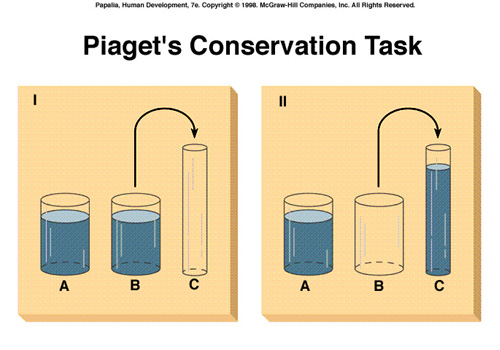 6-7 years
Is there the same amount of water in each glass?
Now is there the same amount of water in each glass, or does one have more?
Saturday, April 17, 2021
نظرية بياجيه في النمو المعرفي   "موريس بقلة "
10
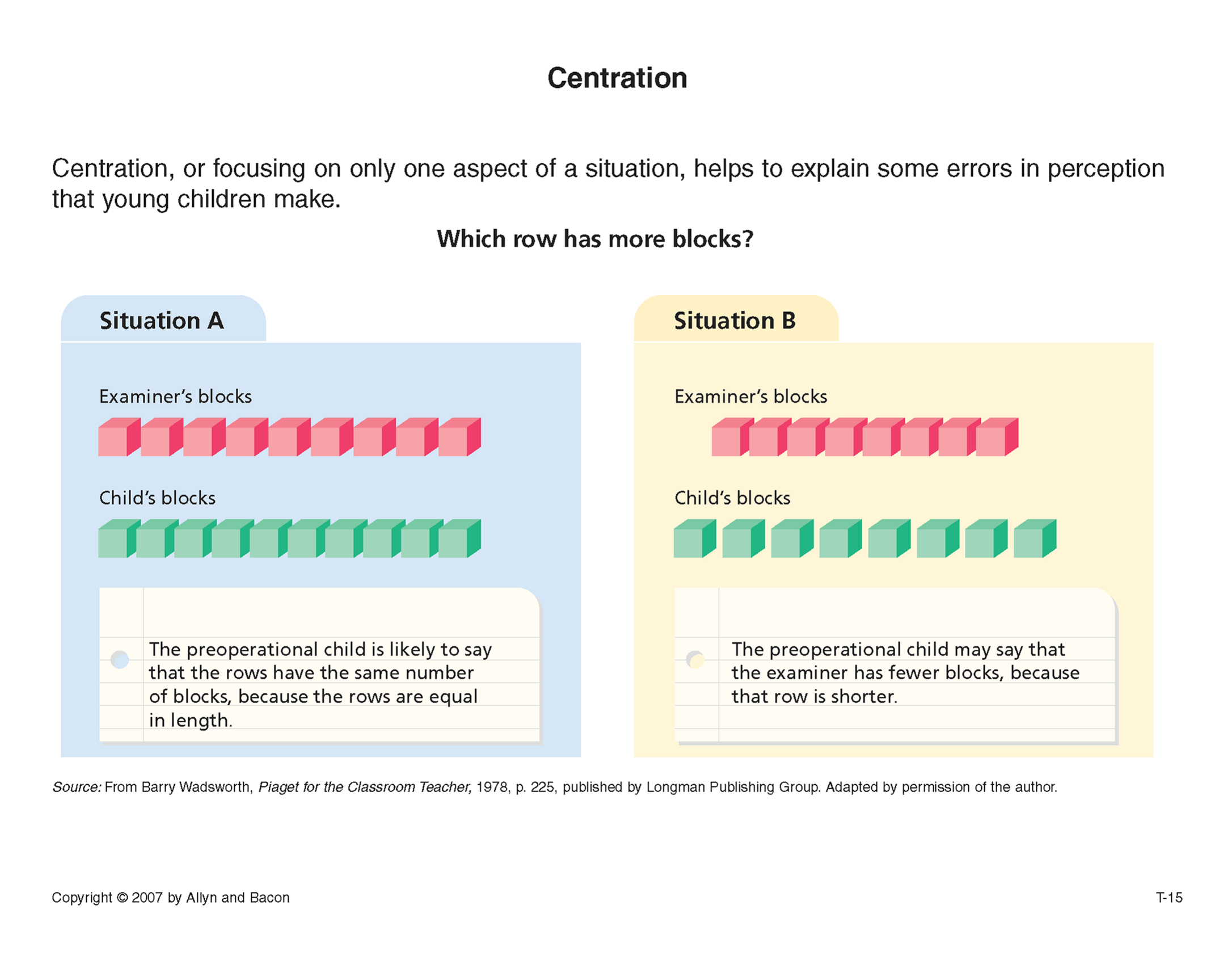 Centration
Saturday, April 17, 2021
نظرية بياجيه في النمو المعرفي   "موريس بقلة "
11
Egocentrism التمركز حول الذات
Saturday, April 17, 2021
نظرية بياجيه في النمو المعرفي   "موريس بقلة "
12
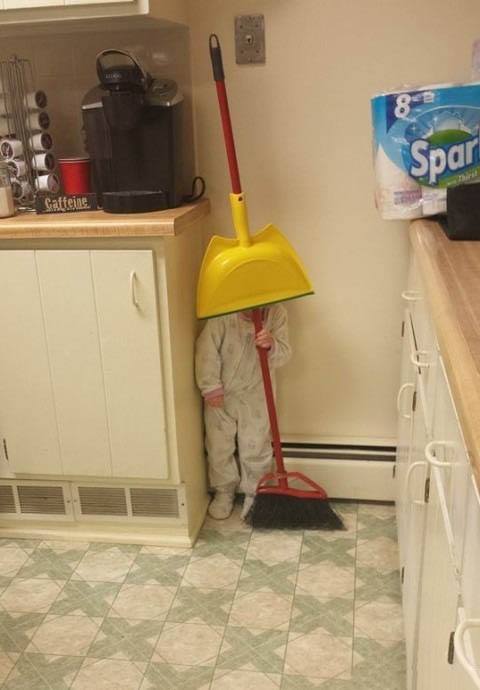 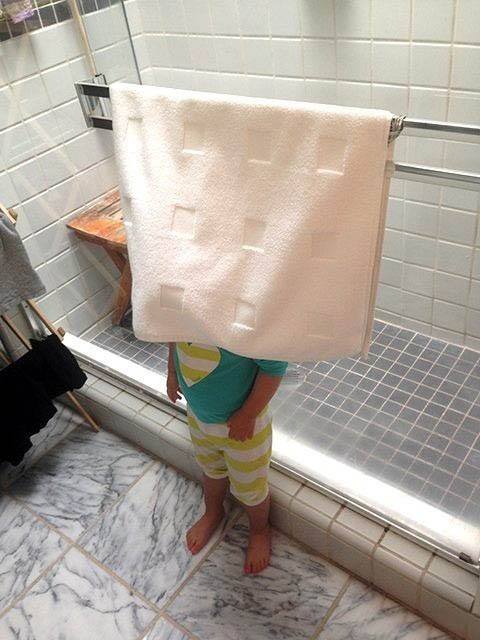 Saturday, April 17, 2021
نظرية بياجيه في النمو المعرفي   "موريس بقلة "
13
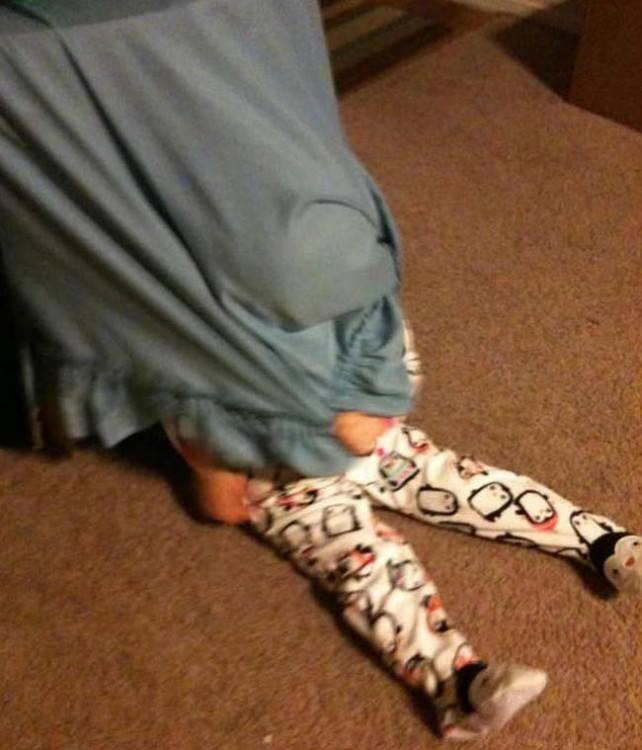 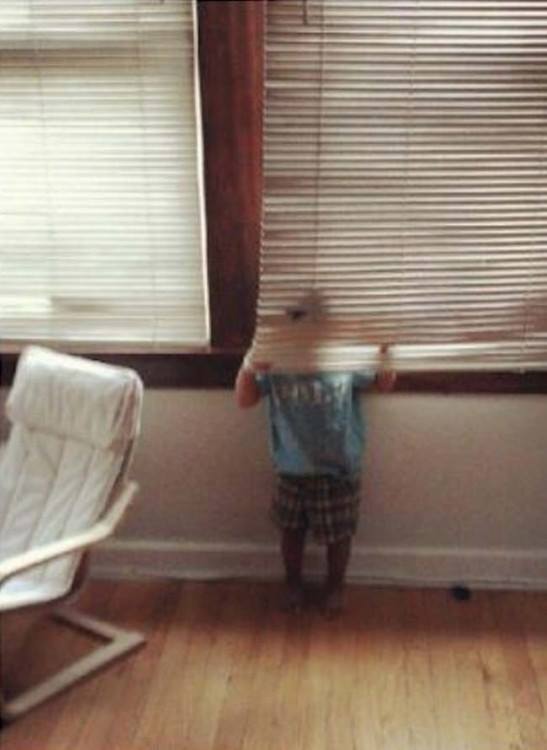 Saturday, April 17, 2021
نظرية بياجيه في النمو المعرفي   "موريس بقلة "
14
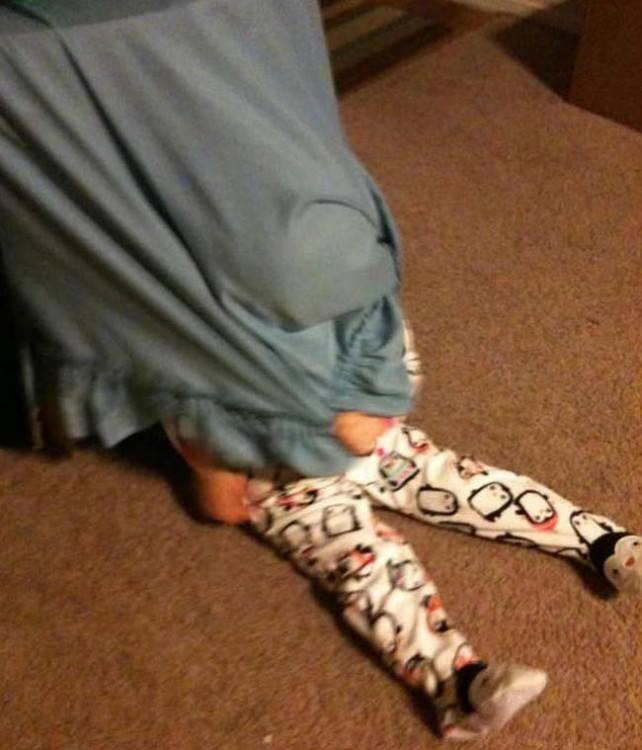 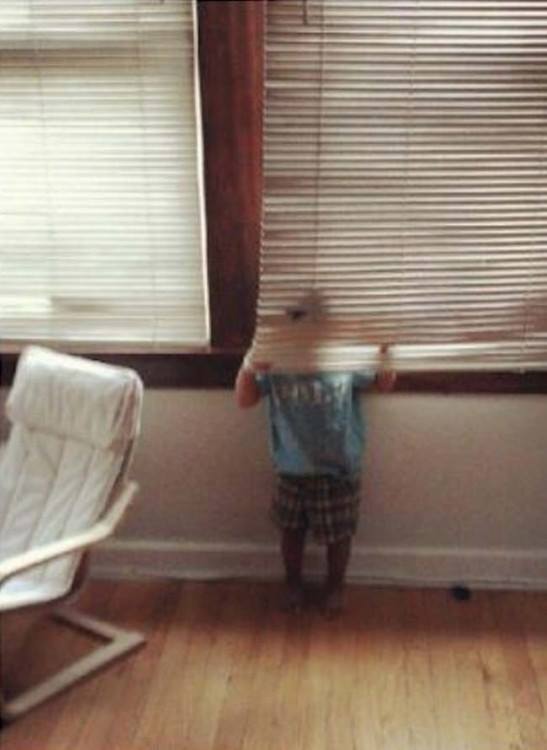 Saturday, April 17, 2021
نظرية بياجيه في النمو المعرفي   "موريس بقلة "
15
Imaginative play الاحيائية واللعب التخيلي
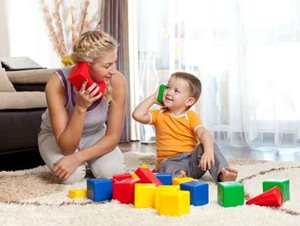 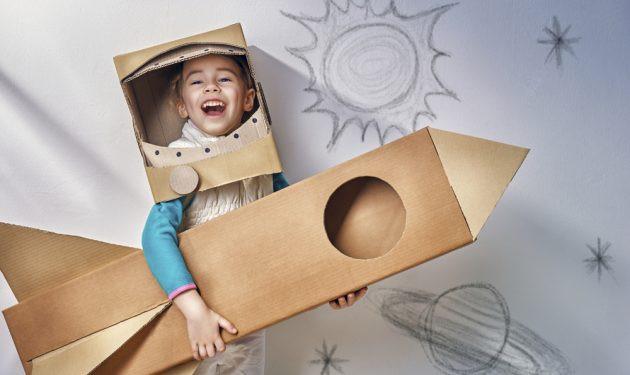 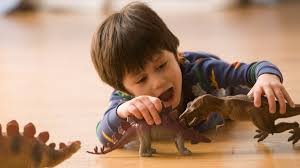 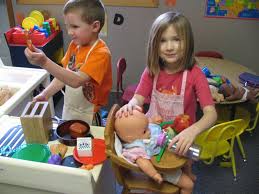 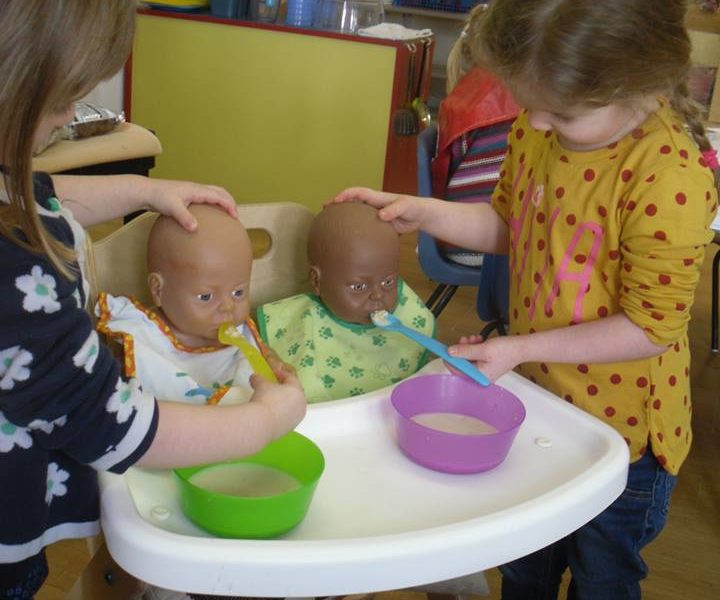 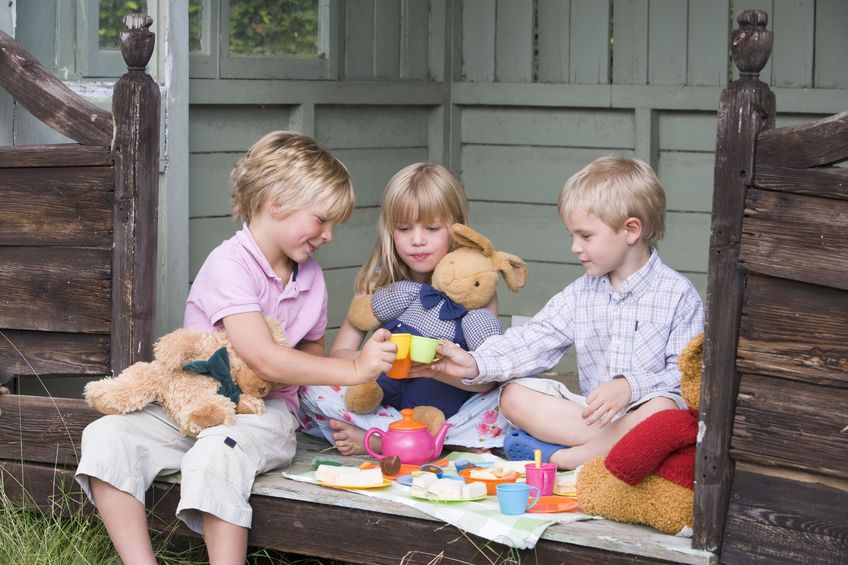 Saturday, April 17, 2021
نظرية بياجيه في النمو المعرفي   "موريس بقلة "
16
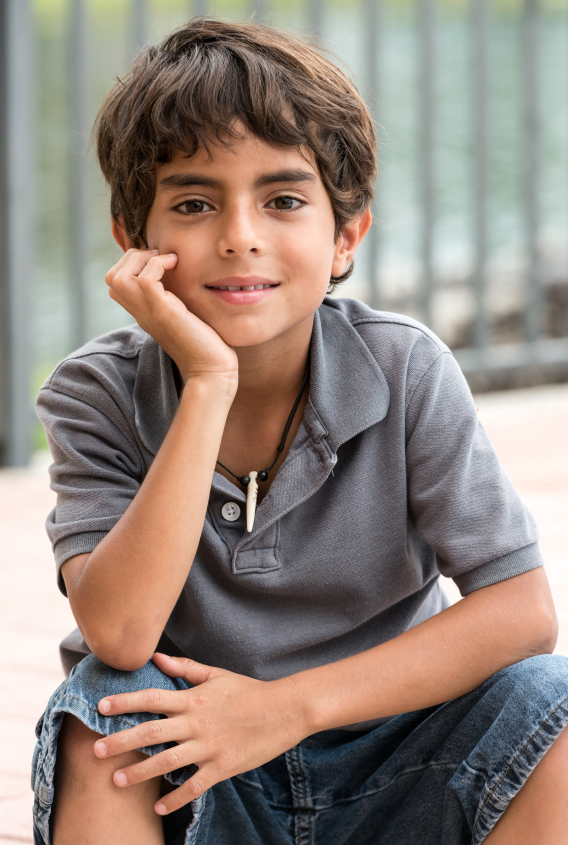 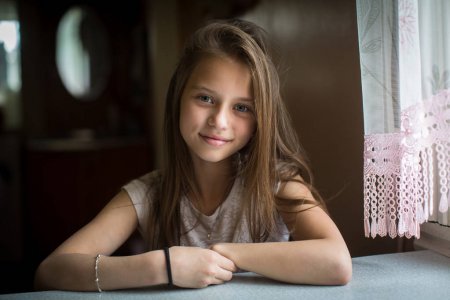 Concrete Operational Stage: 7–11 years مرحلة العمليات المادية
“Hands on” thinking التفكير المادي المحسوس 
Identity تبدأ الهوية بالتشكل  
Conservation الثبات والاحتفاظ 
Reversibility القابلية العكسية 
Classification التصنيف على اكثر من بعد 
غير قادر على ادراك المغالطات المنطقية
Saturday, April 17, 2021
نظرية بياجيه في النمو المعرفي   "موريس بقلة "
17
Formal Operational Stage:  11 years to adult
Hypothetical-deductive reasoning
التفكير المبني على الافتراضات والتفكير الاستنتاجي 
Abstract thinking التفكير المجرد 
“Scientific” reasoning التفكير العلمي 
Not all individuals reach this stage
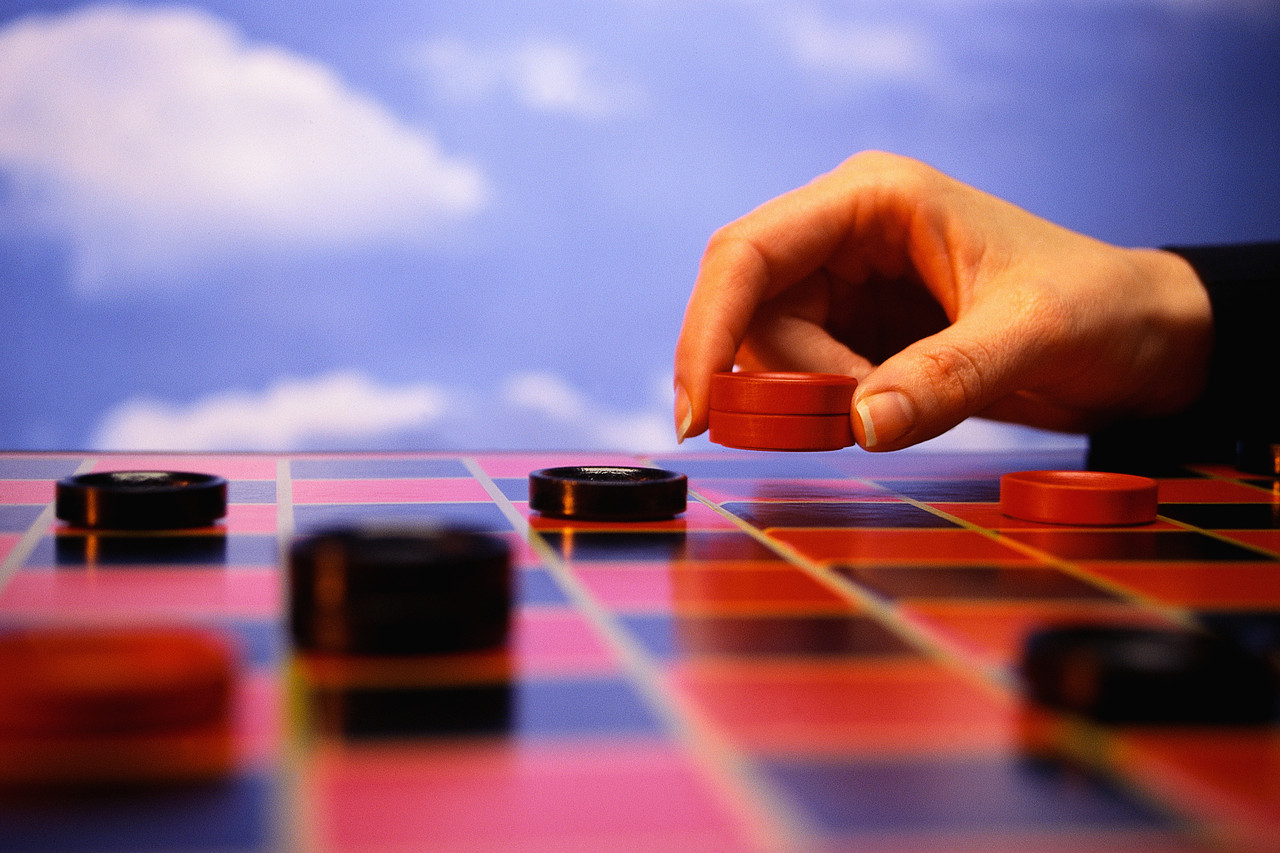 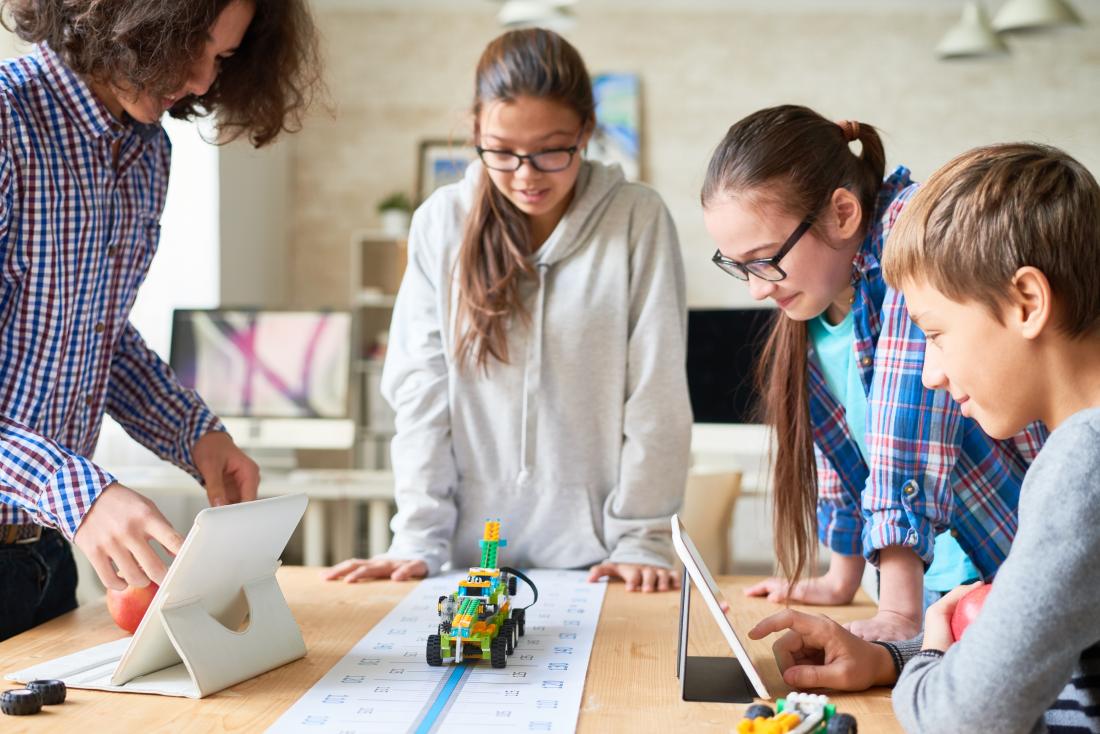 Saturday, April 17, 2021
نظرية بياجيه في النمو المعرفي   "موريس بقلة "
18